РУСЕНСКИ  УНИВЕРСИТЕТ  “АНГЕЛ КЪНЧЕВ“
Система за електронно обучение
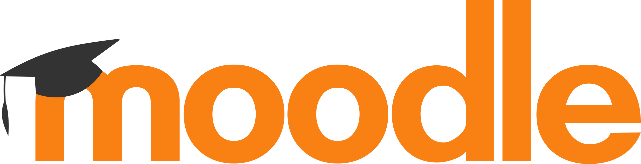 проф. Цветомир Василев
проф. Валентина Войноховска
Вход в системата:
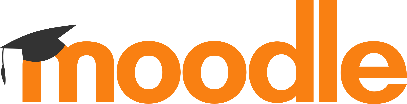 https://d-learning.uni-ruse.bg/
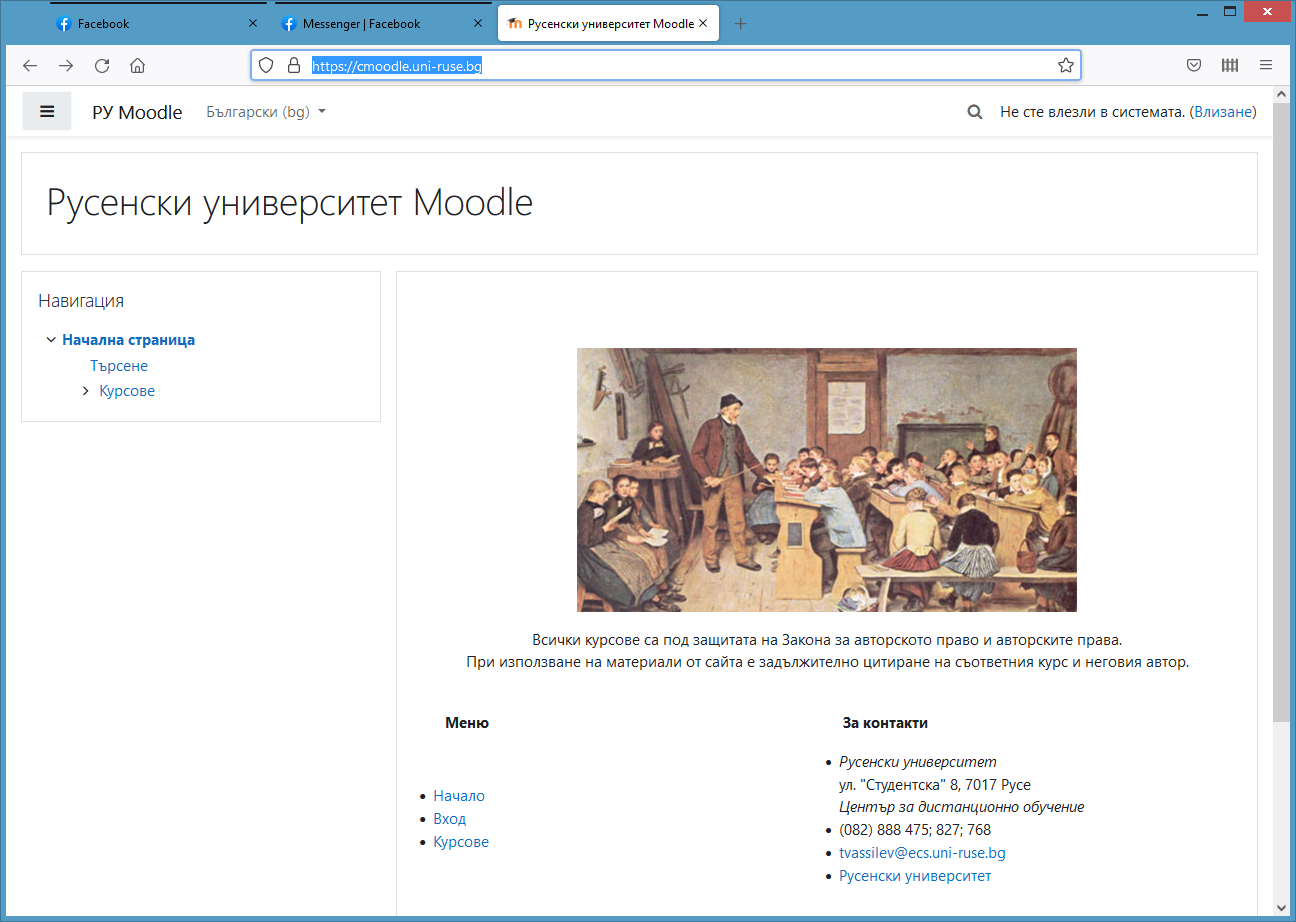 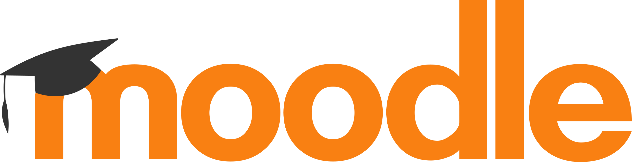 Нова наредба за ДИ за провеждане на ДФО
система за управление на електронно базирани оценявания и финални изпитвания
съхраняване на изпитни данни и студентски работи в електронен архив поне за 5 години
установяване на опити за плагиатство
система за идентификация на студентите и контрол на съответните процедури
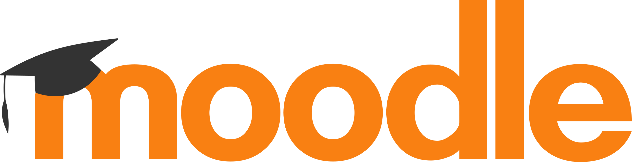 Система за управление на електронно базирани оценявания и финални изпитвания
САМО в Moodle! 
Изпитните данни и студентски работи се съхраняват до изтриването им. Преподавателите е добре да ги изтриват след 5 години. 
Може и да се стартира скрипт периодично, който да изтрива по-старите от 5 години
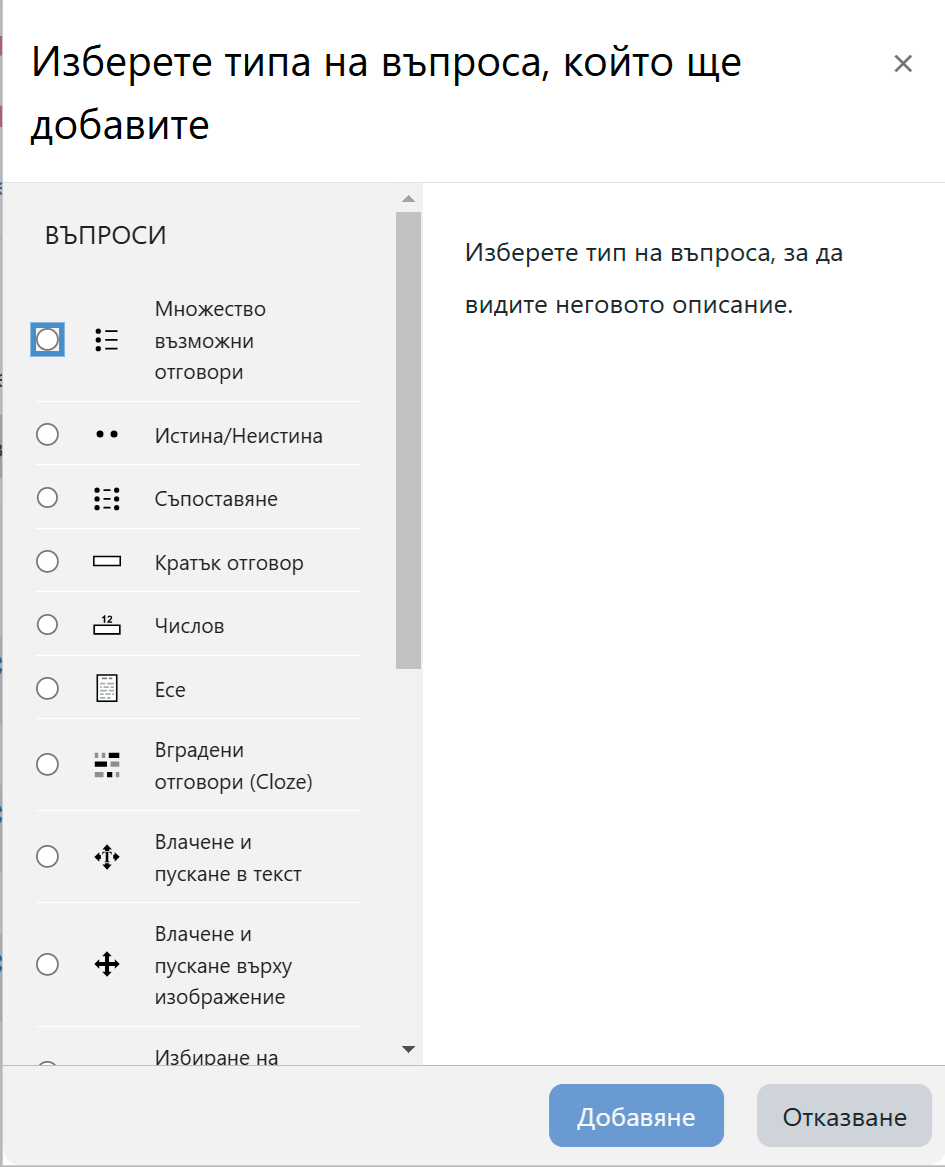 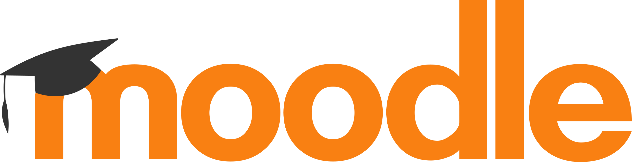 Въпроси в теста
Ако е необходимо писане на свободен текст или писане на лист и предаване на снимка, то въпросът трябва да е от тип ЕСЕ.
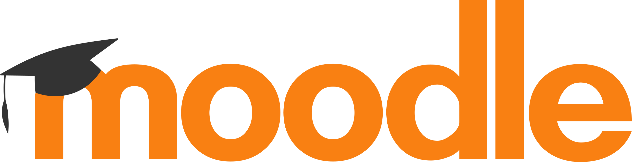 Въпрос от тип Есе
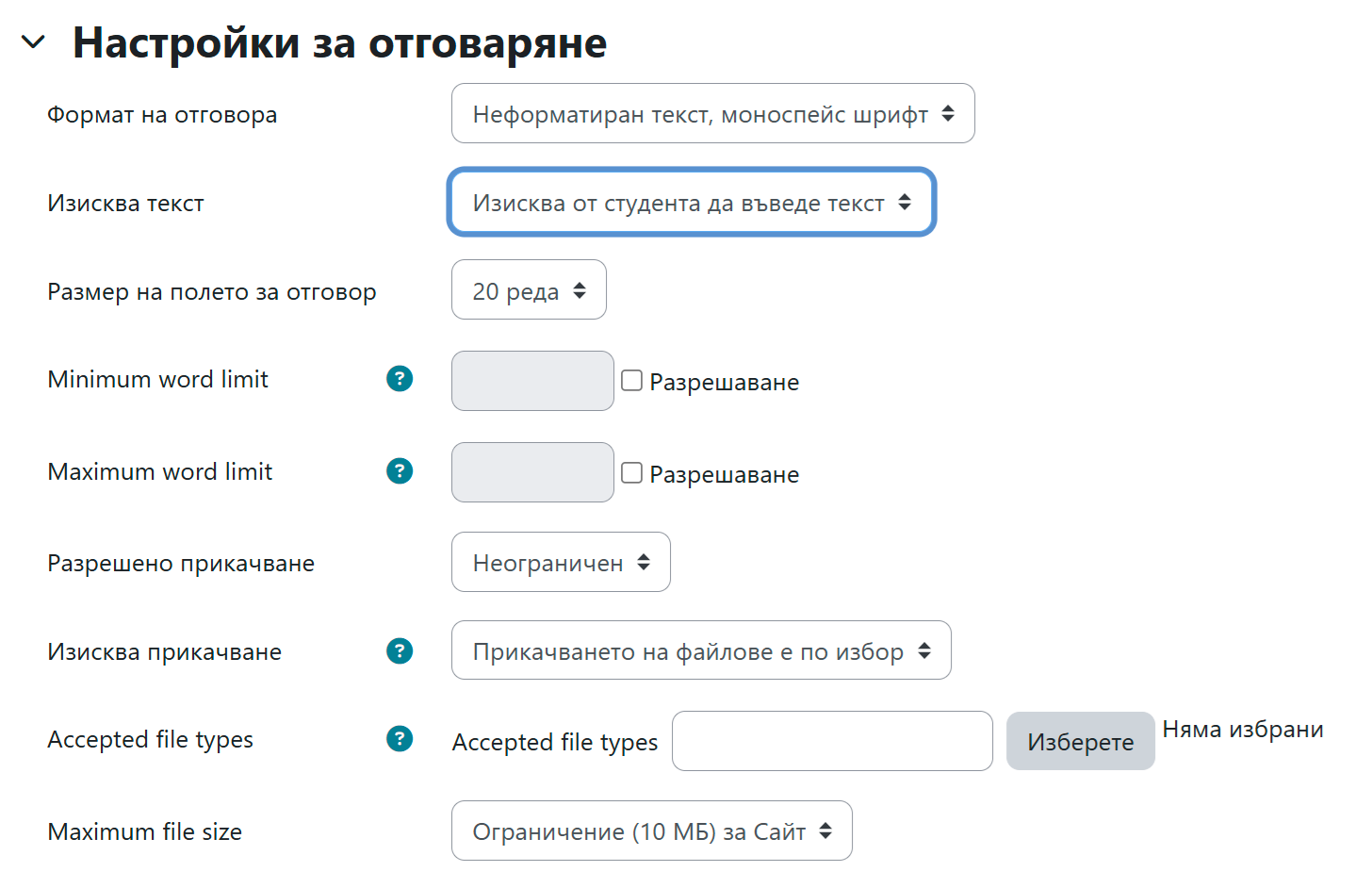 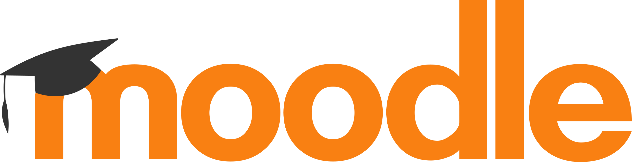 Установяване на опити за плагиатство
StrikePlagiarism: при нужда от регистрация се обаждайте
При предаване на задание (курсова работа) в момента настройките са такива, че работата на студента автоматично се изпраща към сайта StrikePlagiarism.com за проверка
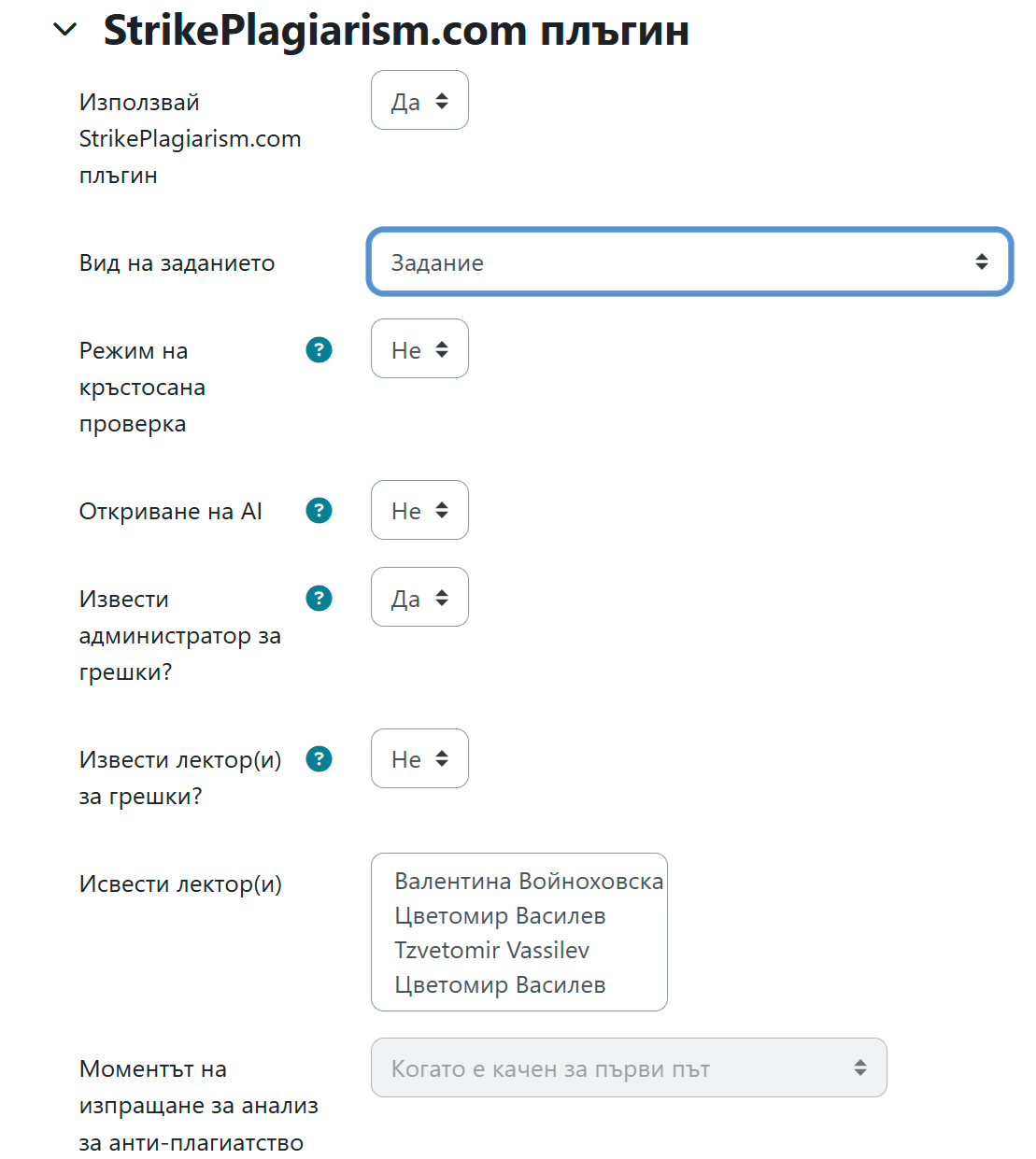 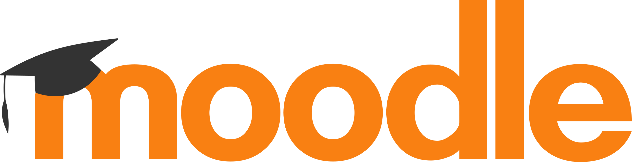 Проверка за плагиатство
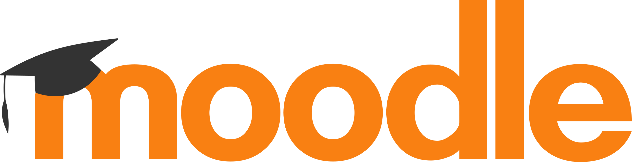 Система за идентификация на студентите и контрол на съответните процедури
Необходима е снимка на студента. Ние събираме снимки и те се дигитализират и съхраняват в БД
ЦИКО работи по допълнителен модул към системата за електронни протоколи, в който преподавателят ще вижда снимка на студентите от неговите протоколи. 
Втори вариант: задание за предаване на снимка на студентска книжка.
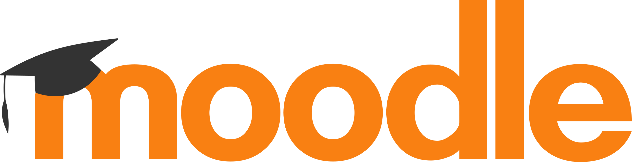 Задание Снимка на студентска книжка
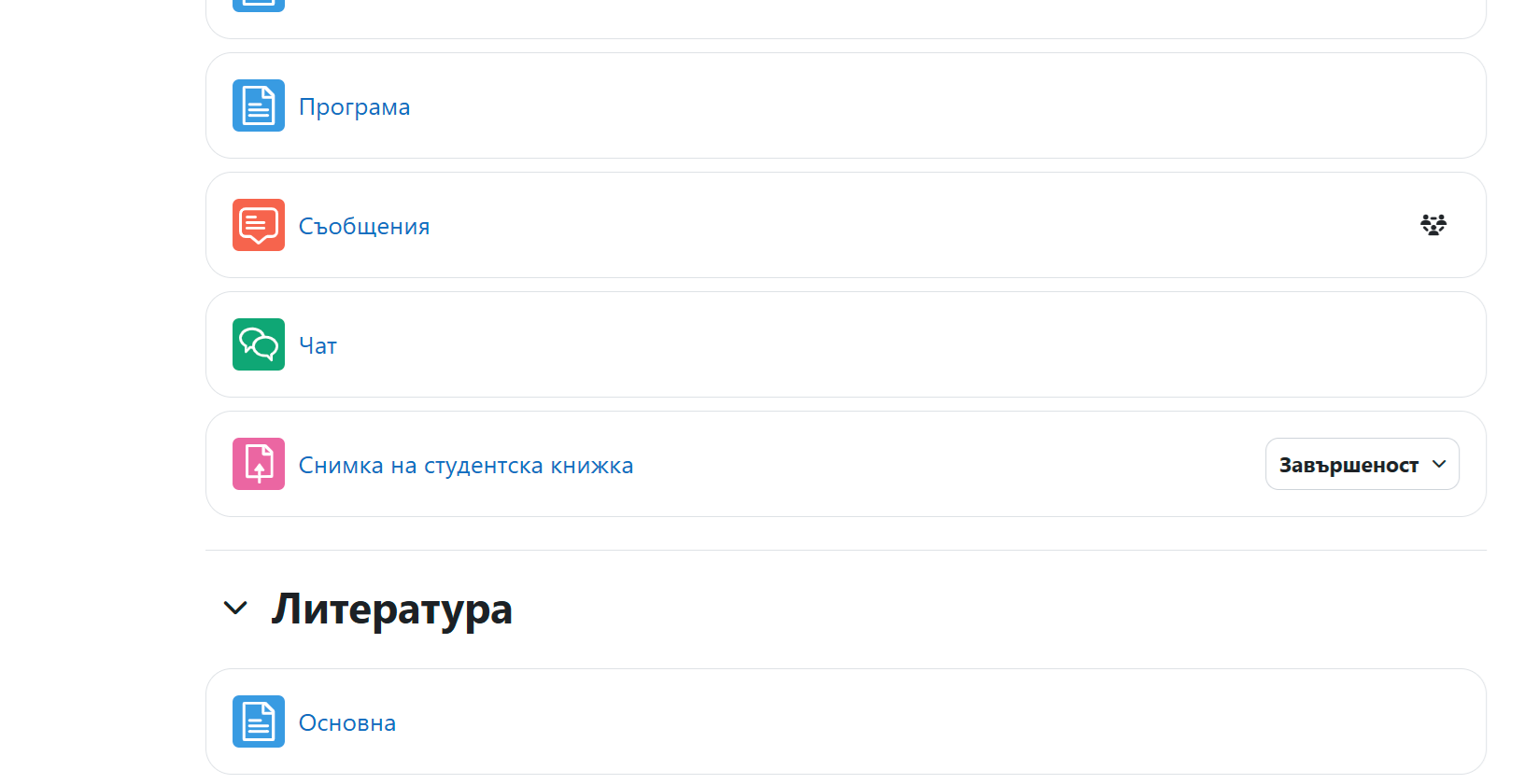 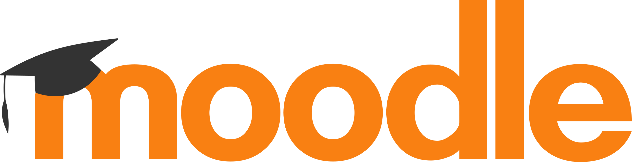 Снимка на студентска книжка
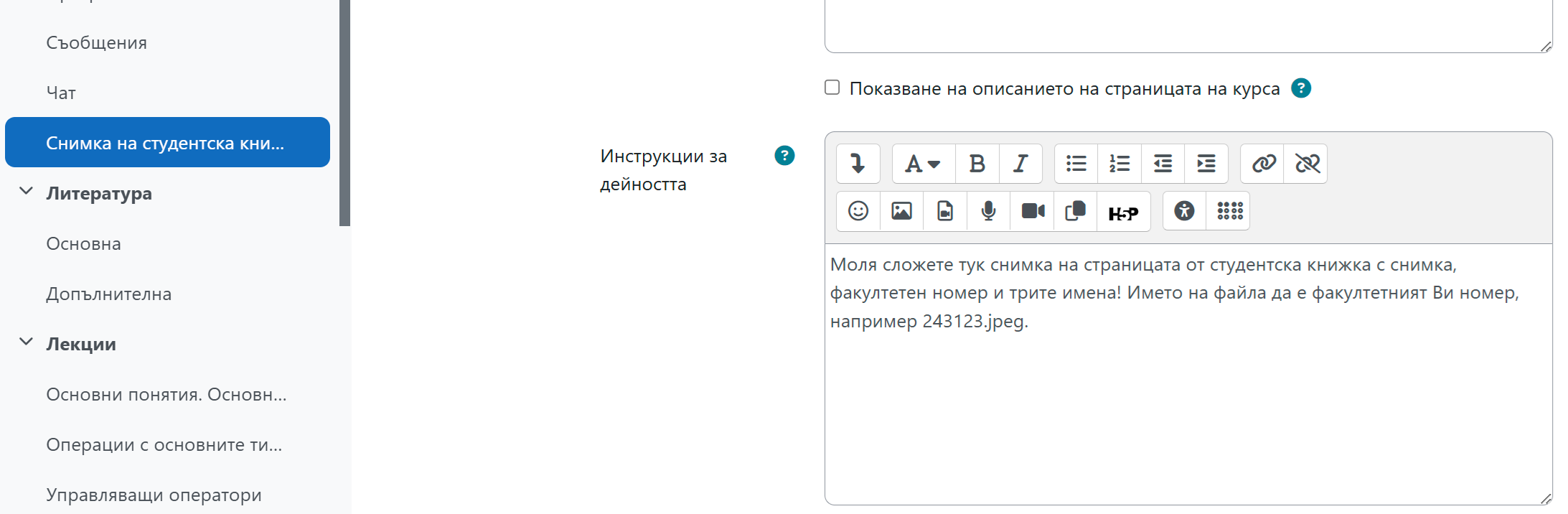 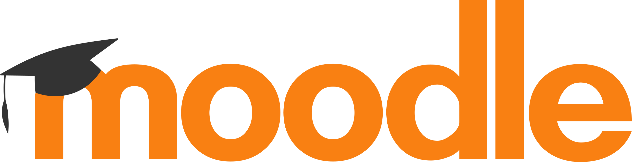 Снимка на студентска книжка
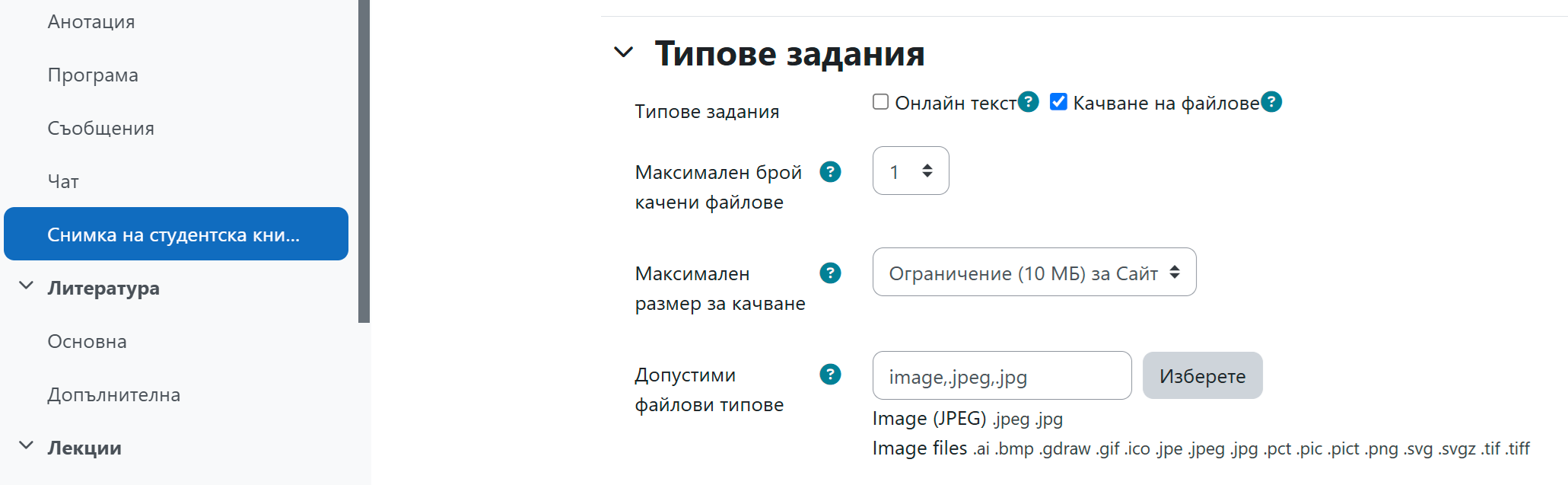 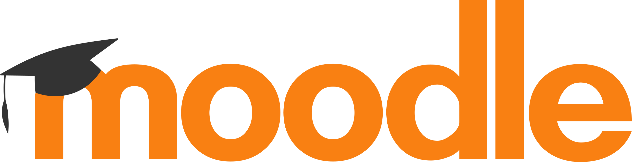 Ограничаване на достъпа до теста
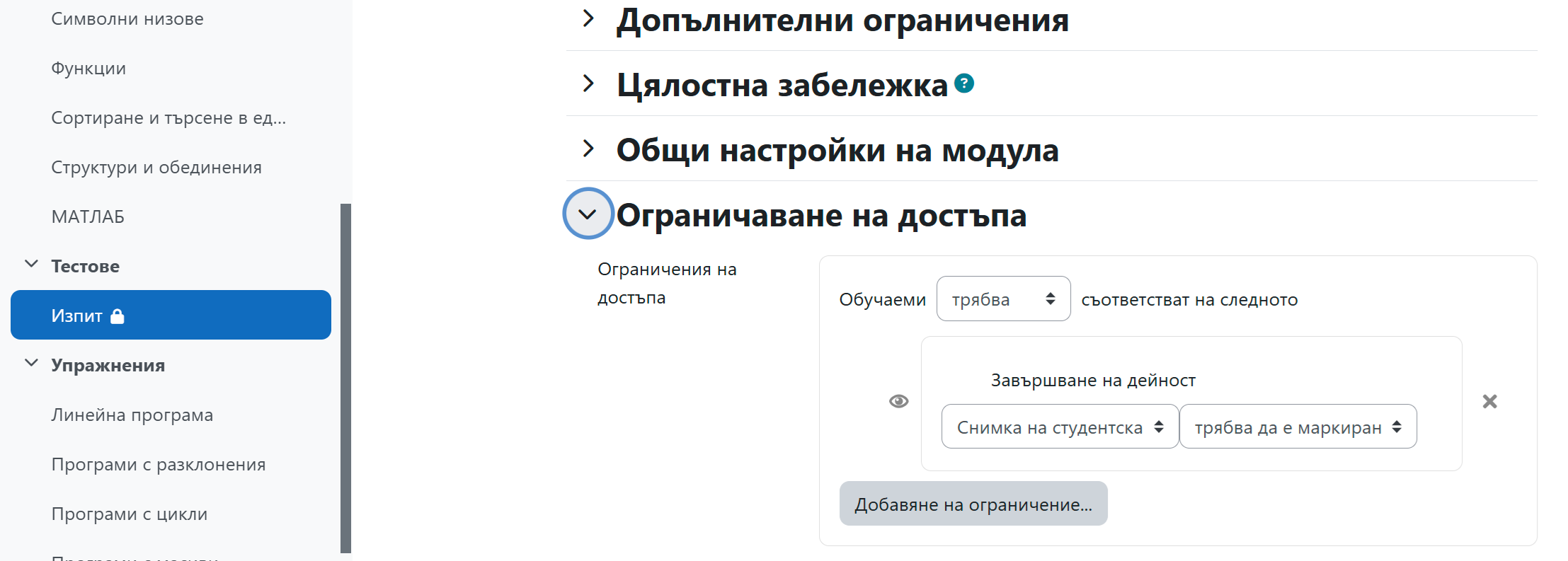 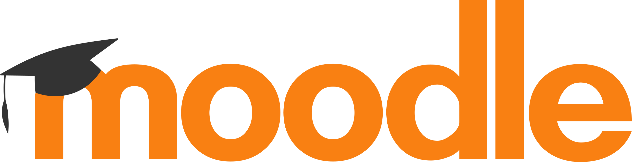 Система за идентификация на студентите и контрол на съответните процедури
Необходимо е заснимане на студента по време на изпита, за да се сравни снимката на студента от БД или книжката със снимките от изпита.
Решение: Moodle Proctoring plugin. 
Изисква разрешение от студента да използва уеб камерата. Не го допуска до теста без това разрешение 
Прави снимки през определен период от време: в момента е 30 сек.
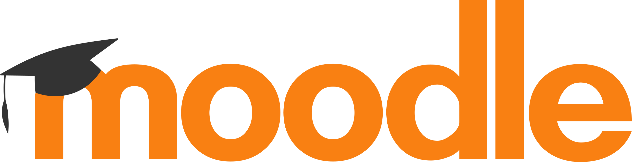 Система за идентификация на студентите
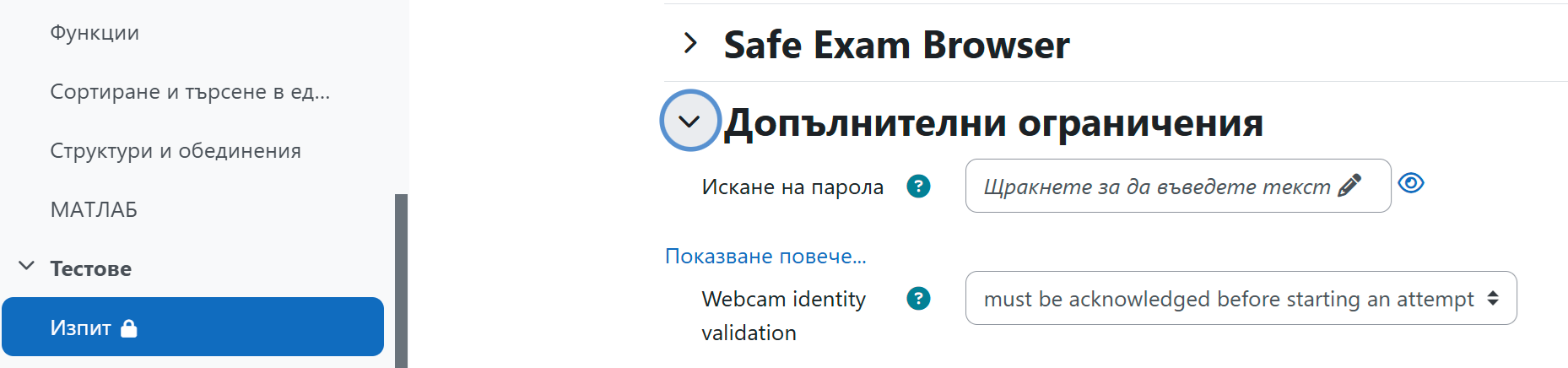 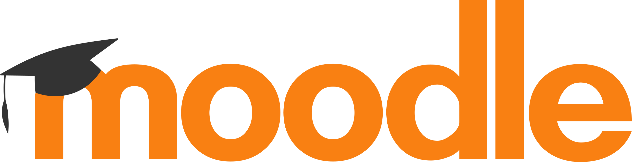 Система за идентификация на студентите
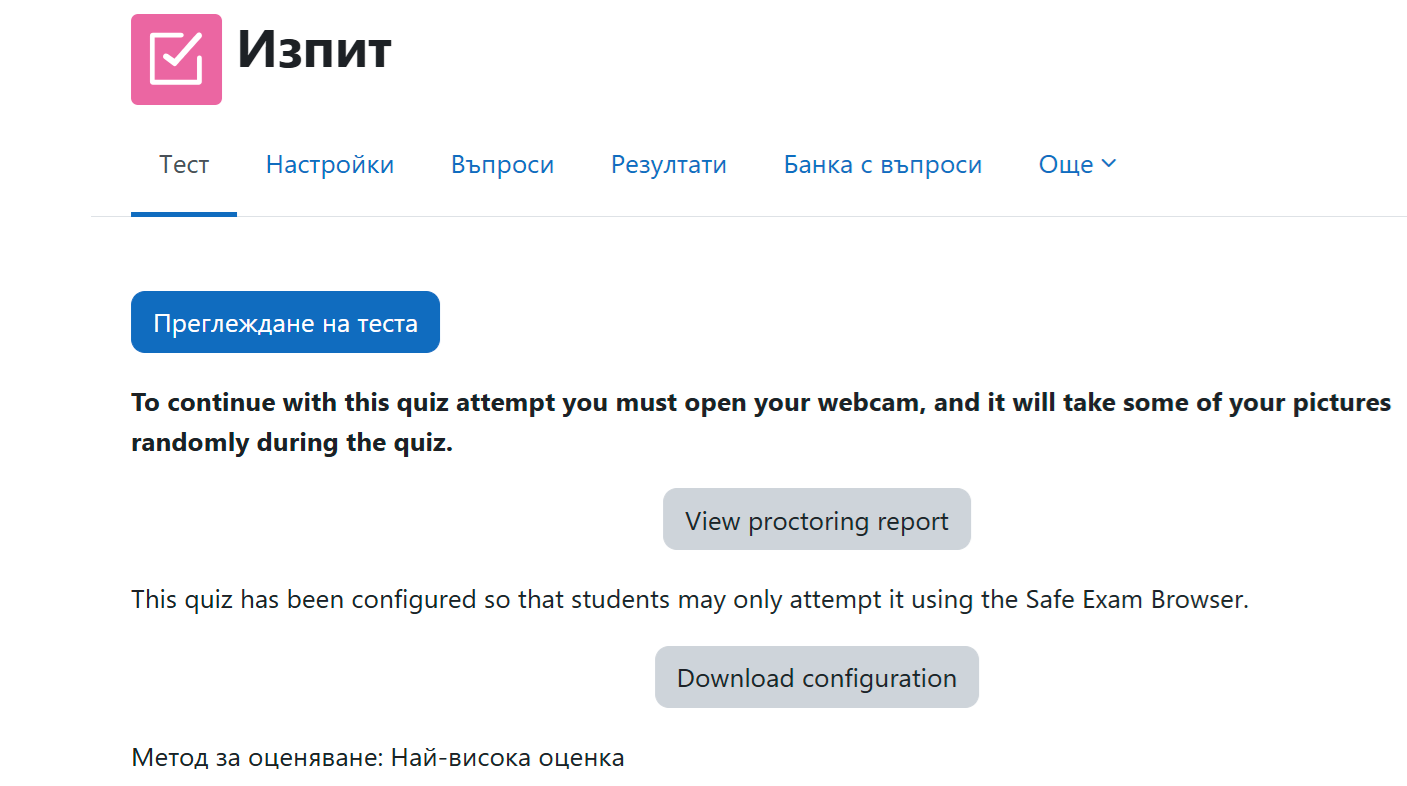 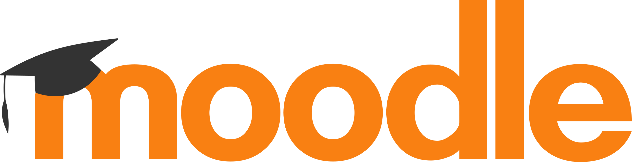 Система за идентификация на студентите
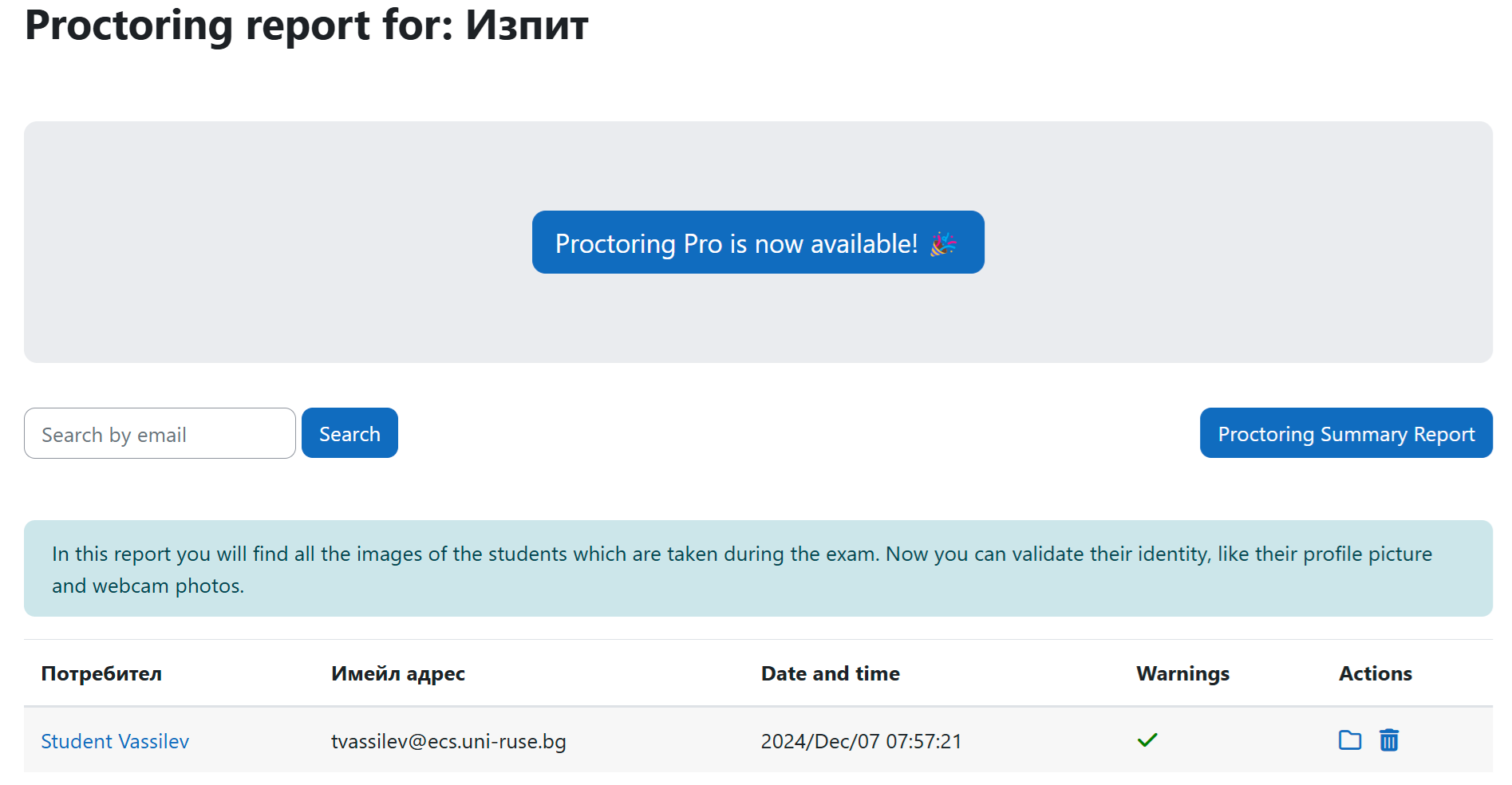 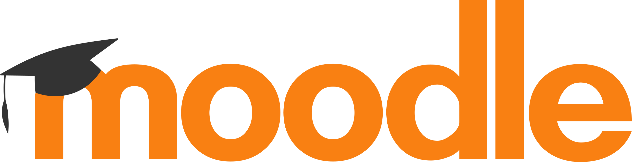 Система за идентификация на студентите
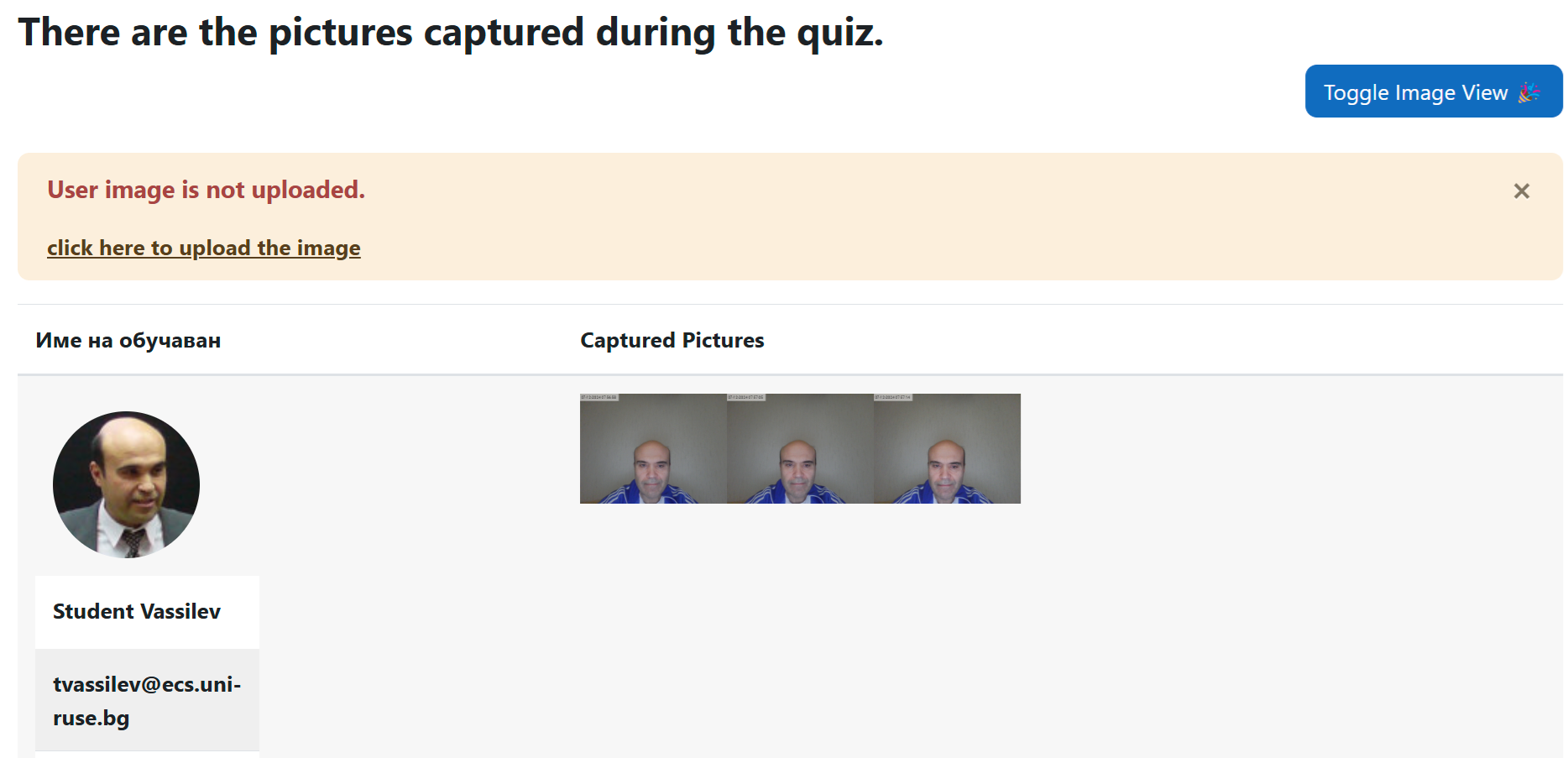 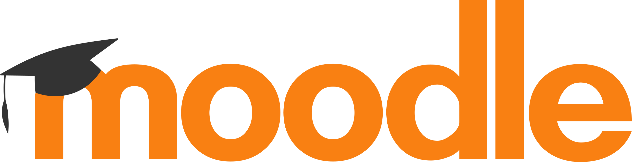 Контрол на съответните процедури
Safe Exam Browser
При стартиране прекратява всички „забранени“ програми, които могат да помогнат за опити за измама: отдалече достъп и др.
След започване на изпита не дава възможност на студента да превключва на други прозорци
Настройки
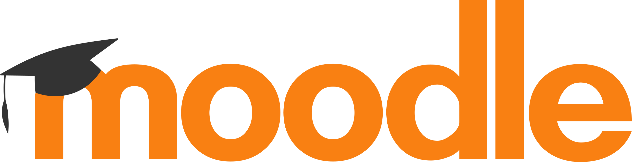 Контрол на съответните процедури
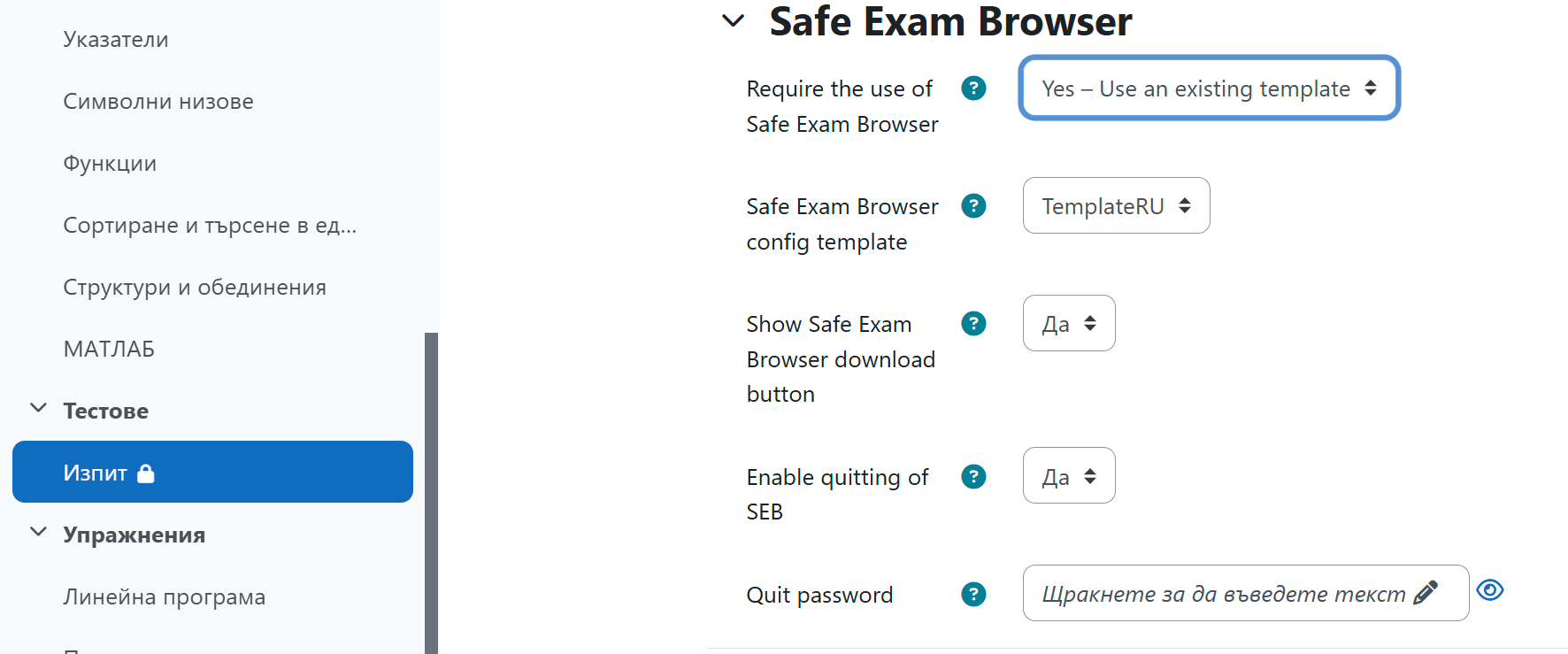 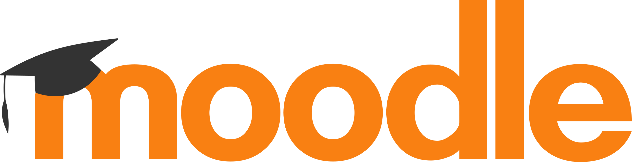 Процедура за провеждане на изпит
Всички студенти влизат във виртуална зала в ВВВ, указана от преподавателя с ФН и име
Включват микрофон. Уеб камера не е необходима тук, тъй като ще бъдат записвани по време на изпита
Студентите остават в залата с включен микрофон през цялото време на изпита. При нужда задават въпроси.
След приключване на изпита уведомяват преподавателя
Той проверява дали всичко е наред и разрешава на студента да напусне залата.
След изпита преподавателят преглежда снимките и оценява
Това беше всичко от нас 
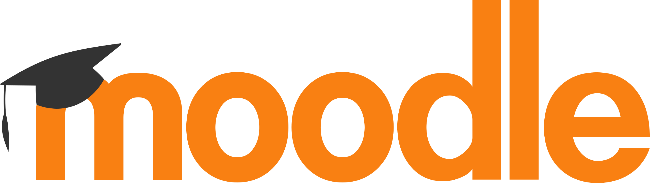